Қазақстан тәуелсіздігі
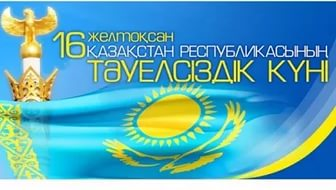 Халқымызға ғасырлар бойғы арман болған тәуелсіздік, егемендік ұстанымдарын биікке көтеретін бұл күн – біздің Отанымыздың әрбір азаматы үшін қастерлі мереке. Бұл мереке күнтізбеде «Қазақстан Республикасының мемлекеттік тәуелсіздігі туралы» Конституциялық Заңының 1991 жылы 16 желтоқсанда қабылдануына байланысты тұрақты түрде аталып өтіледі. 
Бізді бұл күнге дейін жеткізген ұмытылмас оқиғалар – ел қорғау соғыстары, ұлт-азаттық көтерілістері, қандай ауыртпалықты да көтере білген, жасымайтын асқақ жігерлі рухы, қайтпайтын табандылығы – өшпес өнеге, өлмес мұра ретінде сақталуға тиіс. Бұл еркіндік сүйгіш, патриоттық дәстүр 16-желтоқсан оқиғаларына дейін жалғасты. Осылайша бұл тәуелсіздік күнінің оңайлықпен келмегенін білеміз
16 желтоқсан – Қазақстан тәуелсіздігі күні
16 желтоқсан – ата бабамыздың арманы орындалып, жасампаздығымызды жаңа белеске көтерген Тәуелсіздік күні. 1991 жылғы 16 желтоқсанда Президент Нұрсұлтан Назарбаев қол қойған Конституциялық Заңнан бастау алған тәуелсіздігімізге 19 жыл толды.
Тарихқа көз жіберетін болсақ, Тәуелсіздік - 1986 жылғы Желтоқсан оқиғасында аланға шыққан жастардың ерік-жігері, ең алдымен барша қазақстандықтардың арман-мұратының салтанат құруы. Патша дәуірінде де, Кеңес Одағы кезінде де тәуелсіздікке деген ұмтылыс халықтың едеуір бөлігінде қалыптасты. Біз бірнеше жүз жыл отаршылдықтан кейін ХХ ғасырдың аяғында қайта жаңғырған мемлекетпіз. Тәуелсіздік – бұл азап пен төзімнің, халықтың сан ғасырлар бойы еркіндікті аңсаған шыдамының өтуі.
Қазақстанның тәуелсіз, егеменді ел ретінде танылғанына міне он тоғыз жыл толып отыр. Тәуелсіздік сияқты ұлттық мерекені бүгінгі таңда қазақ халқы жүрегімен сезінуі керек. Тәуелсіз елдің ең басты тұғыры ол қоғамның, сол мемлекеттегі жергілікті ұлттың рухы, жігері, қоғамдық санасы. Басты байлық жай ұлттық мүдде емес, азаматтардың мүддесі мен қажеттілігі. Жаңа әлемдегі жаңа Қазақстанның бүгінгі құдіретті күші ел бірлігінде, ұлттар татулығында жатыр. Қазақстан үшін ХХI ғасыр тарихының парағы парасат пен пайымға толы. Біздің стратегиялық міндетіміз ең бірінші тұрғындардың өмірінің сапасы мен тұрмыстық деңгейін көтеру болып табылады.
Тәуелсіздік – ол ұлттық мемлекеттік, оның тамыры – жасампаздық рух, ұраны – ел мен халық. Олай болса, өміршендік пен кемелділік аясында өмір сүріп, бейбітшілік, татулық туын биікке көтерген Қазақстан халықы жаңа әлемнің жаңалықтарына ұмтыла бермек.
Қазақстан Республикасының Әділет министрлігі тәуелсіздік туын көтерген сәттен бастап бүгінгі күнге дейін құқықтық мемлекетке жүктелген міндетті абыроймен атқарып келеді. Тәуелсіздік жылдарында Әділет министрлігі және оның органдары түбегейлі өзгерді, мемлекеттік органдар жүйесінде өз орнын тапты, өзінің көп салалы қызметінің арқасында егеменді мемлекеттің құқықтық саясатын жүзеге асыруда. Әділет органдары өзінің басты міндетін юстиция сөзінің грек тілінен аударғандағы ұғымына сай «әділеттілік» қызметін жүзеге асыруда.
Президентті бүкілхалықтық сайлау
Қазақ КСР-ның жоғарғы Кеңесі 1991жылғы қазанның 16-сындағы қаулысында 1991жылғы желтоқсанның 1-інде сайлау өткізу жөнінде қаулы шығарды. «Президент сайлау жөніндегі Заң» Қабылданып, ол бойынша 1991 жылғы желтоқсанның 1-інде бүкілхалықтық сайлау қортындысымен Н.Ә.Назарбаев Қазақстан Президенті болып сайланды, Е.М. Асанбаев-вице президент. Желтоқсанның 10-ы күні Президенттің таққа отыру рәсімі болып, ант берді.
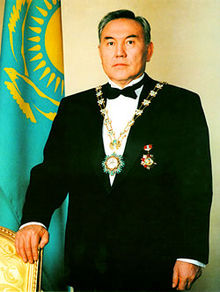 Қазақстанның мемлекеттік тәулсіздігін жариялау.
Кеңестік жүйенің ауқымынан босап шыққан республикалар «кеңестік», «социалистік» деген атаулардан бас тарта бастады. 1991 жылғы желтоқсанның 10-ы Республика Жағарғы Кеңесінің сессиясында Қазақ Кеңестік Социалистік Республикасын Қазақстан Республикасы деп өзгертілді.
КСРО-ның ыдырау процесін тездеткен 1991 жылғы тамыз бүлігі 1991 жылдың қазанына қарай көптеген республикалардың өз тәуелсіздігін жариялауына септігін тигізді. 1991 жылы 16 желтоқсанда Республиканың Жоғарғы Қеңесінің жетінші сессиясында « Қазақстан Республикасының Мемлекеттік тәуелсіздігі туралы» Заң қабылданды. Осы күні Қазақстан өз тәуелсіздігін жариялады. Сонымен, 1991 жылғы 16 желтоқсан Республиканың тәуесіздік алған күні.
1991 жылғы 16 желтоқсан Республиканың тәуесіздік алған күні.
Қабылданған Заң бойынша Қазақстан тәуелсіз демократиялық құқылық мемлекет ретінде анықталды. Ол өз аумағында барлық өкімет билігін толығынан қолданады ішкі және сыртқы саясатты өз бетінше жүргізеді, республика барлық мемлекеттер мен халықаралық құқық принципі негізінде өз қарым-қатынасын орнықтырады. Қазақстан Республикасының шекаралары біртұтас бөлінбейді және оған қол сұғуға болмайды. Қазақстан Республикасының және оның атқарушы өкіметінең басшысы Президент болып табылады.
Сонымен, Қазақстан мемлекеттік тәуелсіздігінің жариялануы еліміз тарихындағы аса ірі маңызы бар оқиға болып табылады.
Республиканың Туын, Елтанбасын және Гимнін қабылдау
Қазақстаның тәуелсіз мемлекет болып қалыптасуы кезек күттірмейтін міндет ретінде оның мемлекеттік нышандарын (символдарын) қабылдауды талап етті. Бүкілхалықтық талқылаудан кейін 1992 жылғы маусымда Жоғарғы Қеңестің сессиясы Республиканың жаңа мемлекеттік Туын мен Елтанбасын бекітті. Ту авторы-суретші Шәкен Ниязбеков, Елтанба авторлары-сәулетшілер Жандарбек Мәлібеков, Шот-Аман Уәлиханов. 1992 жылғы 11 желтоқсанда Қазақстан Республикасы мемлекеттік Әнұранның мәтіні бекітілді. Мәтінін жазғандар- Мұзафар Әлімбаев, Қадыр Мырзалиев, Тұманбай Молдагалиев, Жадыра Дарибаева. Әуенін жазғандар- Мұқан Төлебаев, Евгений Брусиловский, Латиф Хамиди (1944 ж. нұсқасы сақталды).
1993 жылғы қантардың 28-інде Қазақстан Республикасының тұңғыш Конституциясы қабылданды.
Қазақстан Республикасының мемлекеттік құрылысы
1992 жылы Н.Ә. Назарбаевтің «Қазақстанның егемен мемлекет ретіндегі қалыптасуы мен дамуының стратегиясы еңбегі жарияланды. Бұл еңбектің маңызы: 
-Тәуелсіздік жолына түсүдегі басты бағыттар көрсетілді. 
-Ел дамуының түбеғейлі концепциясы алғаш рет анықталды. 
-Ішкі және сыртқы саясат саласындағы, ұлттық қуіпсіздік жөніндегі міндеттер сараланды. 
-Қазақ халқының тарихи миссиясына тоқталып, жергілікті ұлт мүддесі ерекше ескерілетіні қажеттігі айтылды.
Қазақстан өзінінің ұлтық валютасын енгізуге шешім қабылдады
Негізгі Заң 4 бөлімнен, 21 тараудан, 131 баптан тұрды. Оның Құрамдас бөлімі еліміздің қоғамдық даму ерекшелігін бейнелейтін өтпелі кезең жадайларына арналған тарау.
ТМД-ның кейбір елдерінде КСРО мемлекеттік банкі мен Россия банкісінің 1961-1992 жылға банкнот айналымының тоқталуына байланысты, Қазақстанға осы банкноттардың заңсыз түрде енгізілуі күрт жоғарылады. Оның салдары: елдегі барлық қаржы жүйесі құлдырады, ақша құнсызданды, тұрғындардың тұрмыстық деңгейі төмендеді. Осы себептерден Қазақстан өзінінің ұлтық валютасын енгізуге шешім қабылдады. 1993 жылғы 5 қарашада «Ақша жүйесін тұрақтандыру жөнінідегі шұғыл шаралар туралы» Президент жарлығы шықты.
1995 жылы 30 тамызда еліміздің жаңа Конституциясы қабылданды
1995 жылы 30 тамызда еліміздің жаңа Конституциясы қабылданды. Бұл негізгі Заңымызда республиканың экономиқалық қүш-қуаты мен мүмкіндіктері ғылыми тұрғыдан тиянақталып, халықтың әлеуметтік топтарына тиісті мәселелерді шешу ескерілді. Конституцияның ерешеліктері: 
1. Демократиялық Президенттік басқаруға жол ашылды. 
2. Парламент екі палаталы болды: Сенат және Мәжіліс депутаттар саны 177-ден 114-ке қысқартылды. 
3. Жалпы және төрелік соттар жүйелері біріктірілді. Олардың қызметіне араласуға жол берілмейді, ісіне қол сұғуға болмайды. Судьялар нақты істері бойынша есеп бермейді, тек Конституция мен Заңға бағынады. 
4. Билік тармақтарына, мемлекеттік лауазым иелеріне Конституциялық құқықтарды бұзуға жол берілмейді. 
5. Қазақстан мемлекеті ұлтына қарамастан барлық азаматтардың мүндесін қорғайды. 
6. Республикада қос азаматтыққа жол берілмейді.
«Ұлт өзінің мемлекеттігінсіз ұлт болып өмір сүре алмақ емес…Біздің мемлекетімізде тұрғылықты ұлттың-қазақтардың мүдделері жекелеген мәселелерде ерекше атап айтылатыны әбден орынды, мұның өзі мемлекеттердің бірқатарында тап, осылай етіледі де», деп атап көрсетті Н.Ә.Назарбаев.
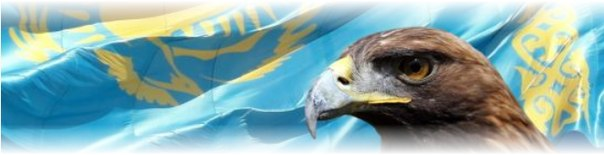 Мен – қазақпын, мың өліп, мың тірілген,
Құшақ жая таныстым сан тіліммен.
Жаман үйді қонағы билейді деп,
Қала жаздап айырылып өз тіліммен.
Өзге тілге еліктеп ел болмайық,
Қазағымның артық жоқ өз тілінен.
Мен – қазақпын, мың өліп, мың тірілген,
Жөргегімде таныстым мұң тіліммен
Жылағанда жүрегім күн тұтылып,
Қуанғанда күлкімнен түн түрілген.
Мен – жігітпін, айқасқа, сынға асықпын,
Жүрегі бар кеудемде шын ғашықтың.
Жанартаудай жойқынмын жұлқынғанда,
Шарықтасам, қыран боп қырға шықтым.
Мен – қазақпын, биікпін, байтақ елмін,
Қайта тудым өмірге, қайта келдім.
Мен мыңда бір тірілдім мәңгі өлмеске
Айта бергім келеді, айта бергім.
Ұлы аманат етейін еркіндікті,
Ел құлдықты білмесін жер кіндікте
Аңсаймын мен сенемін туады ертең,
«Қазақ болу» зор бақыт күндер тіпті.